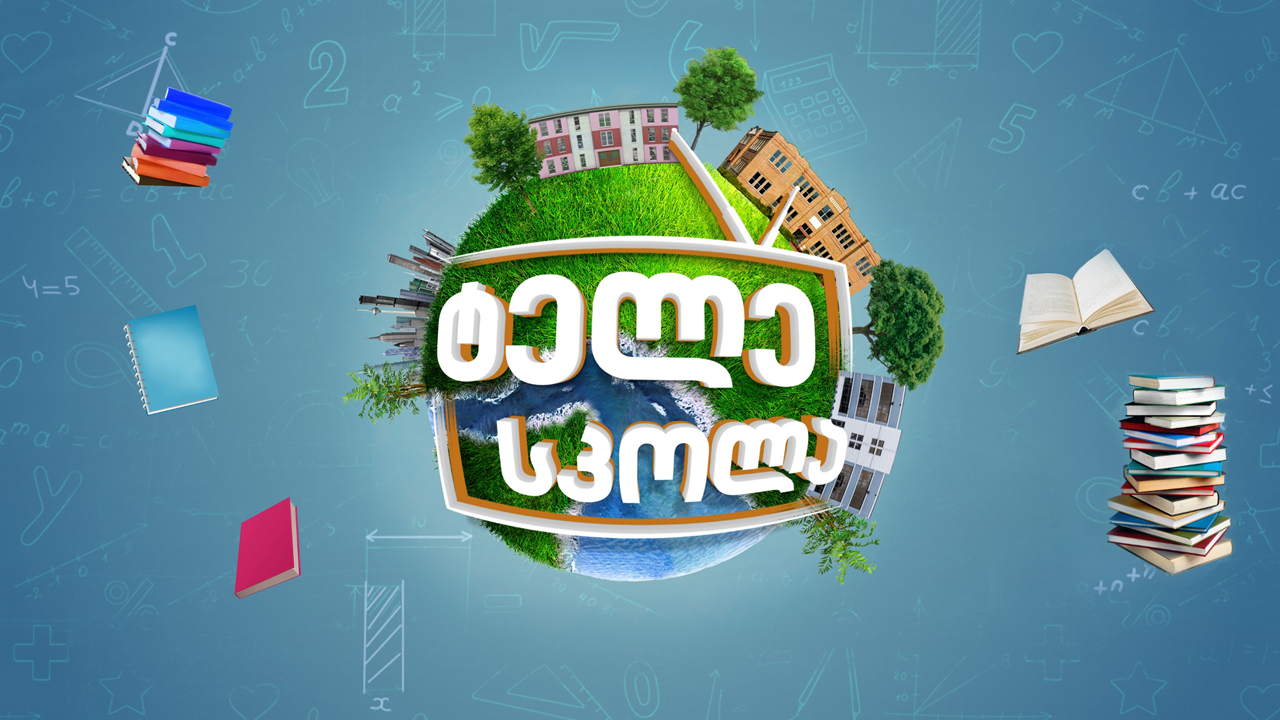 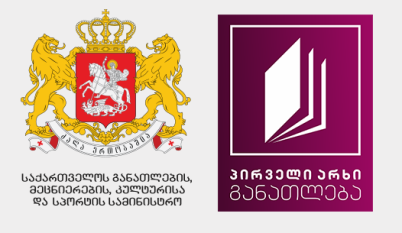 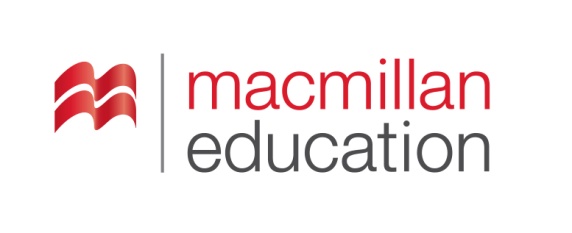 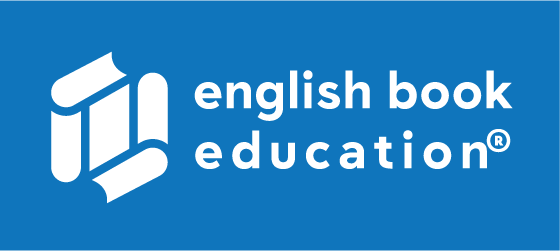 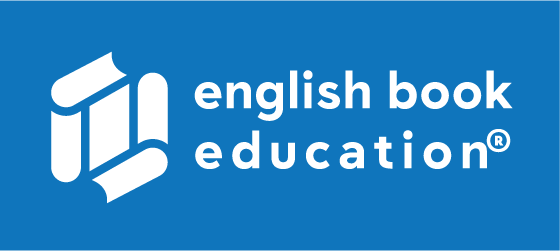 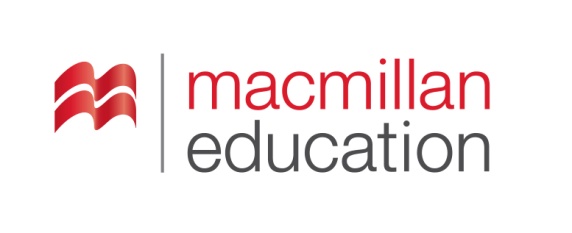 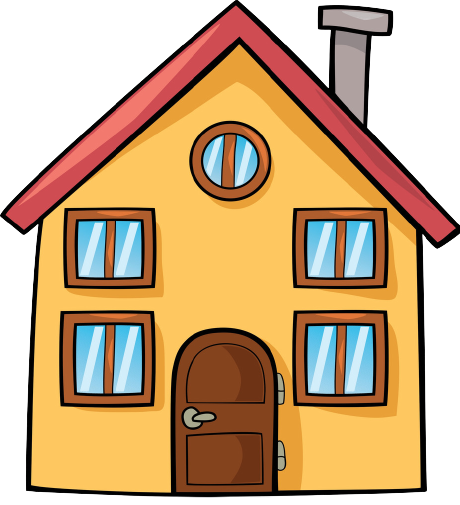 Let’s Build a House
მოდი ავაშენოთ სახლი
Young Learnersდაწყებითი კლასები
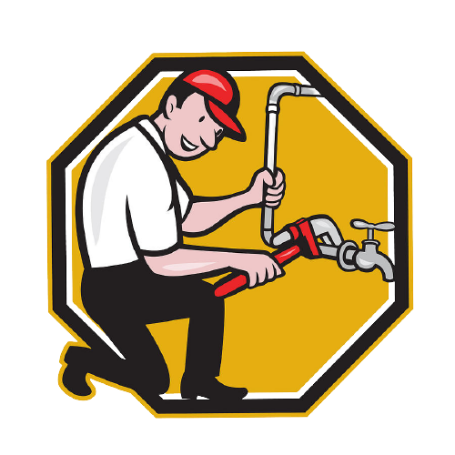 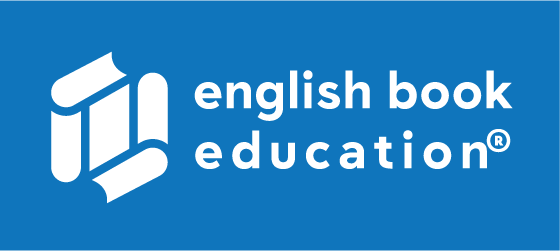 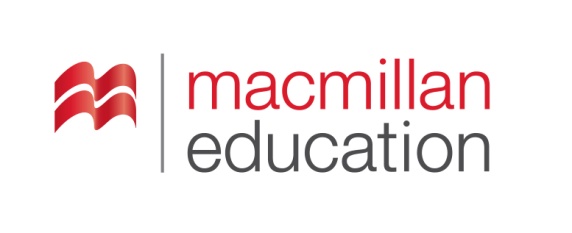 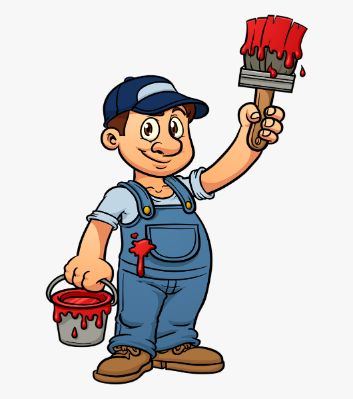 plumber სანტექნიკოსი
painter მღებავი
workmanმუშა
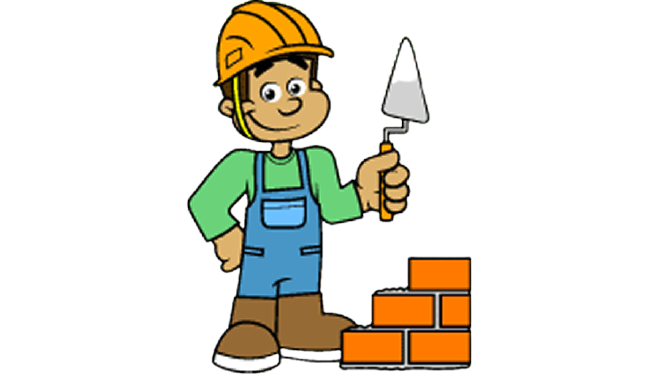 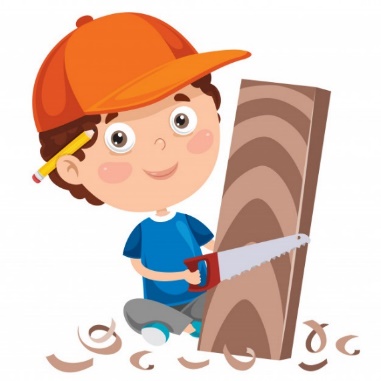 builderმშენებელი
carpenter დურგალი
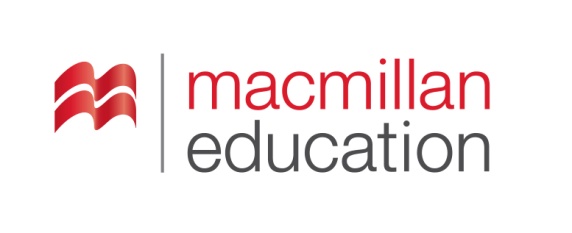 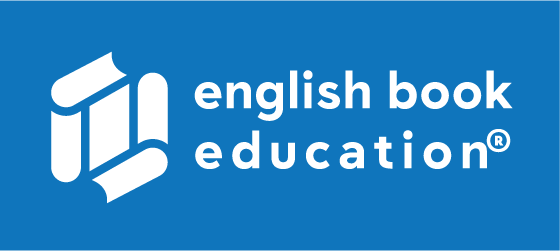 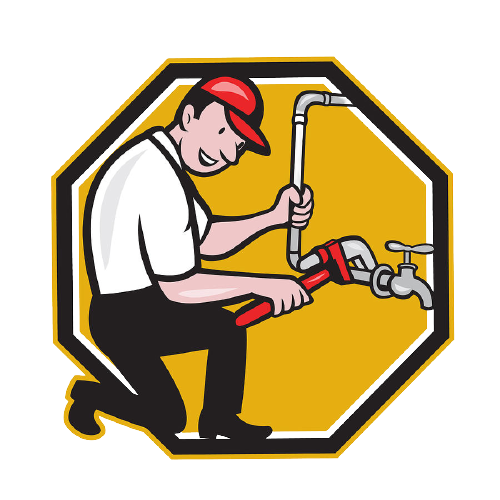 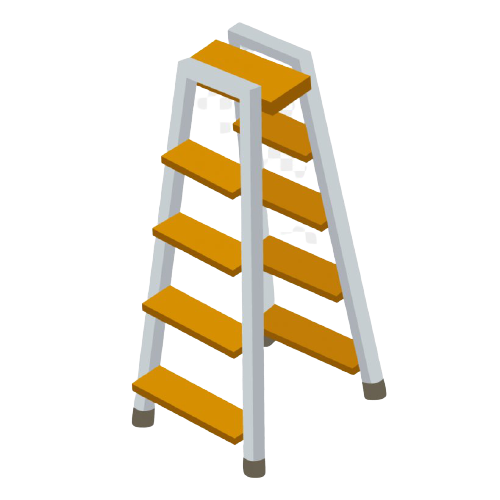 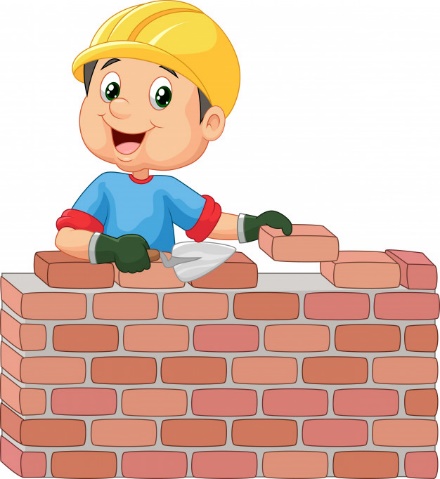 ladderკიბე
repairშეკეთება
buildშენება
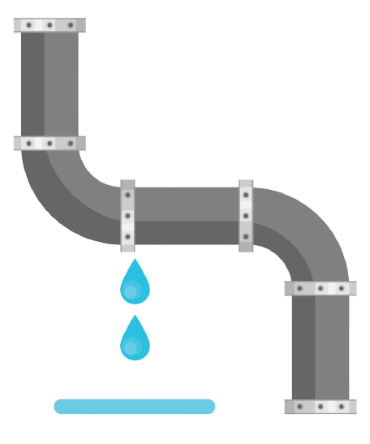 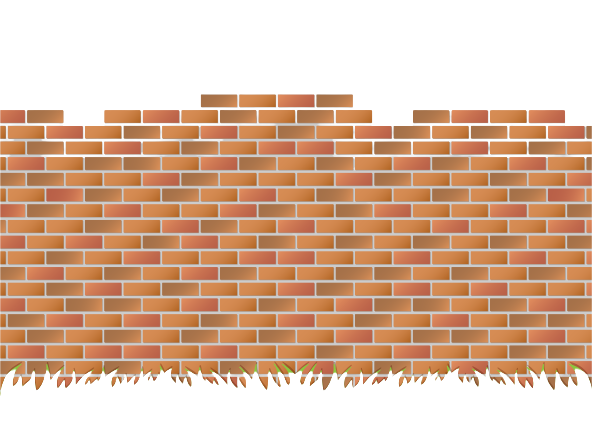 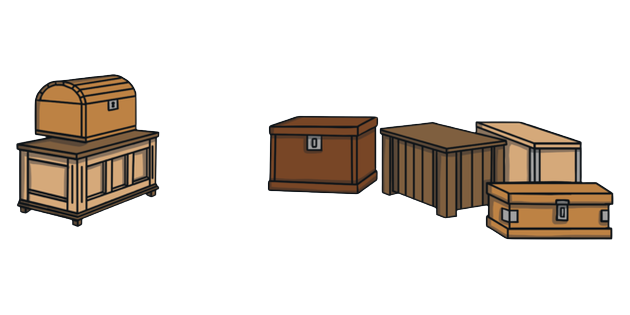 wallკედელი
pipeმილი
wooden objectsხის საგნები
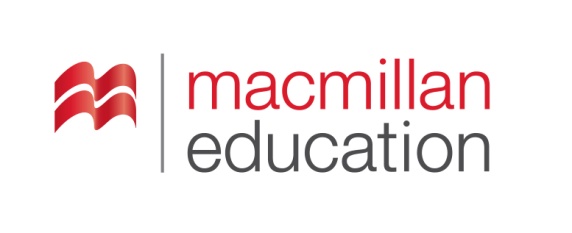 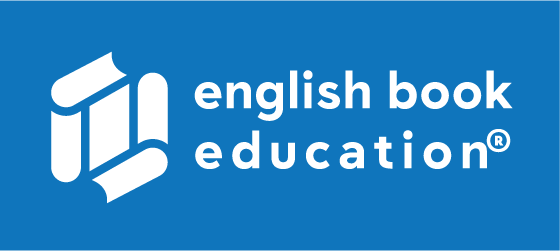 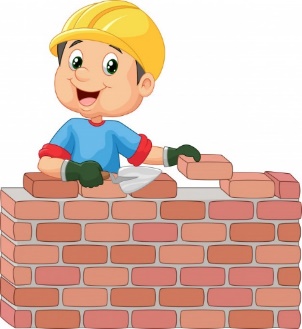 A builder can ___________                 a house.A painter paints the _________                 and uses a ________          .A plumber _________                 the _________                .A carpenter makes or repairs _______________                                   .
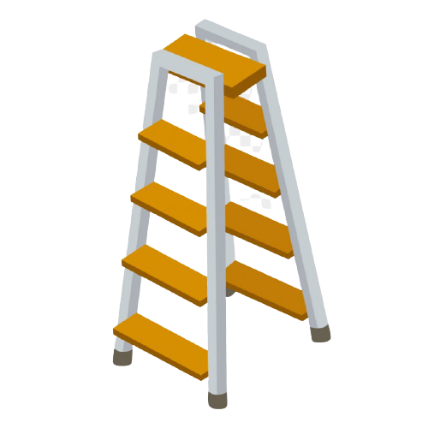 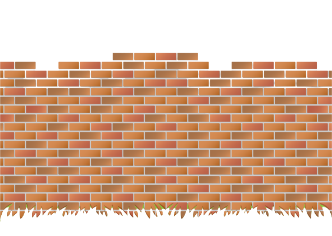 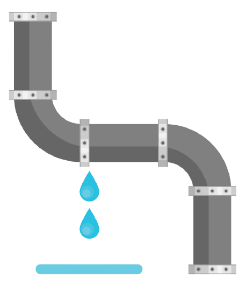 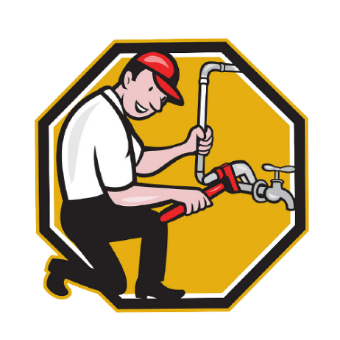 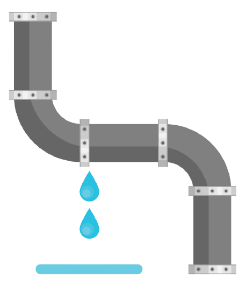 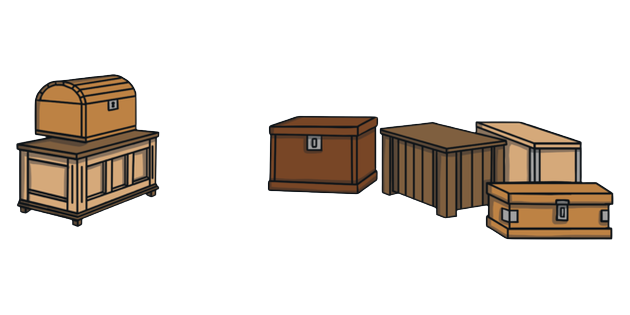 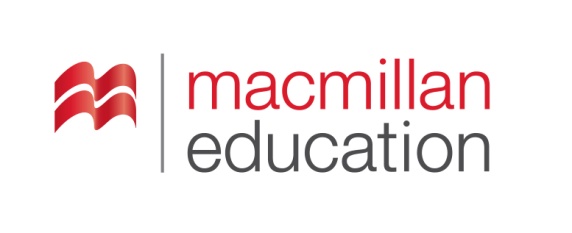 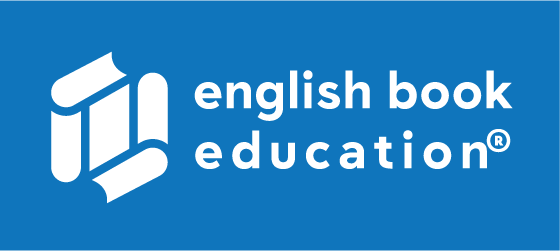 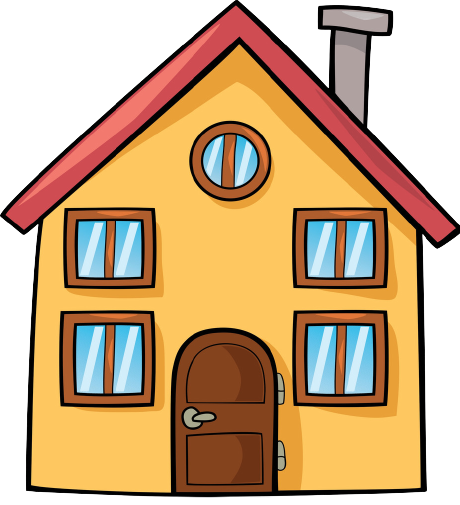 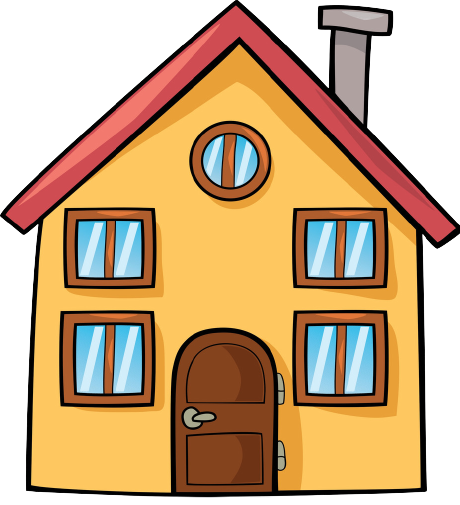 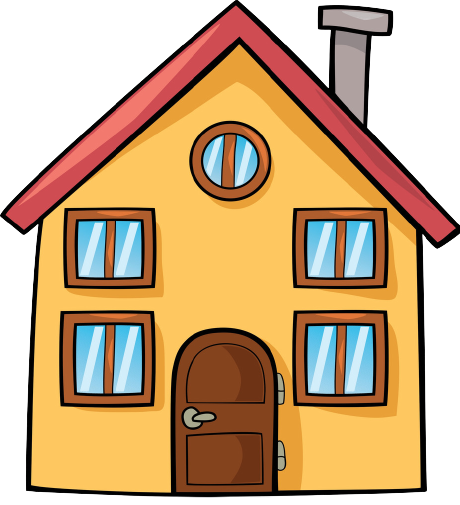 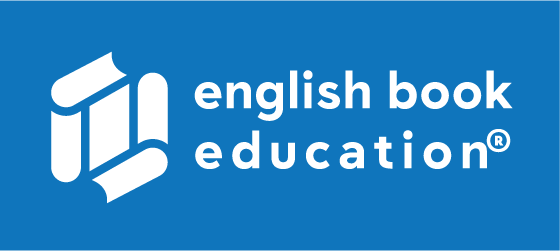 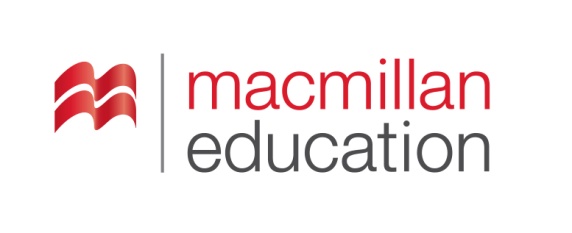 Write comparative or superlative forms of the adjectives.დაწერეთ ზედსართავი სახელები შედარებით ან აღმატებით ხარისხში.
small                __________________    the smallest        easy                 easier                                  __________________       slow                 __________________     the slowest       happy              happier                               __________________
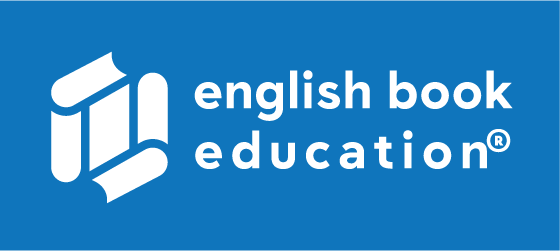 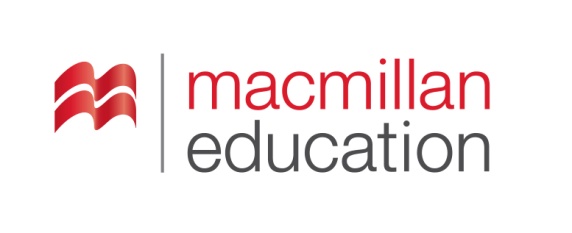 Homework N1საშინაო დავალება N1
Write the words according to the pictures. 
დაწერეთ სიტყვები სურათების მიხედვით.
e.g.        ipe
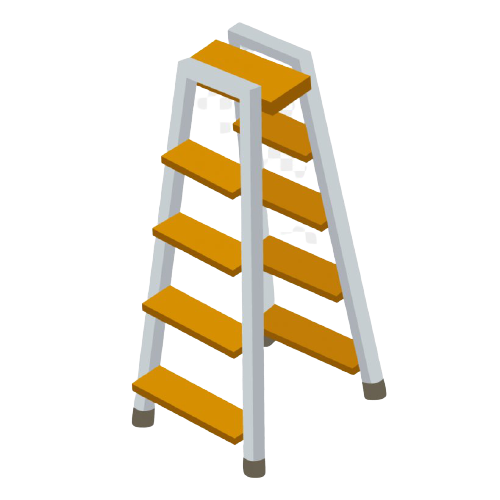 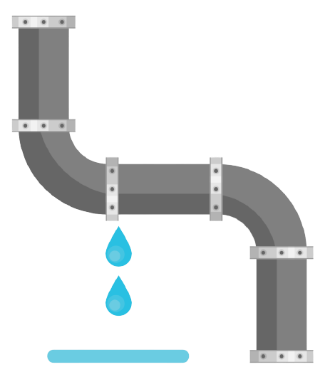 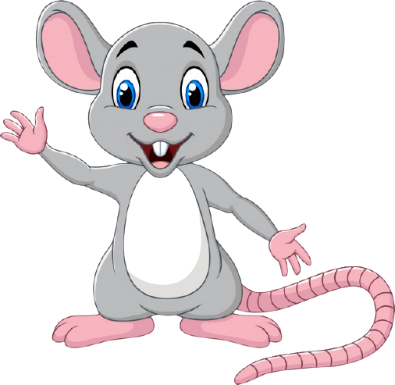 p
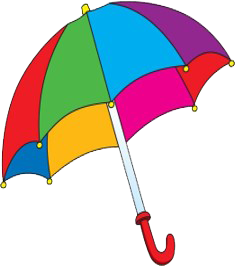 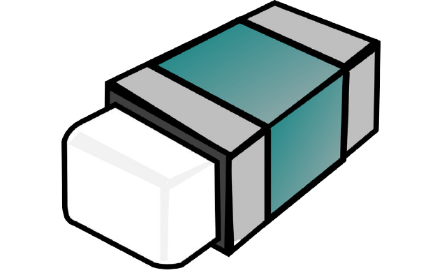 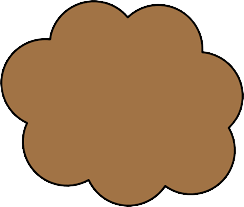 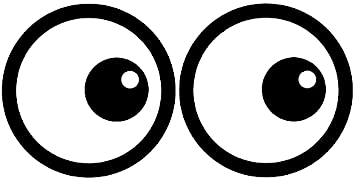 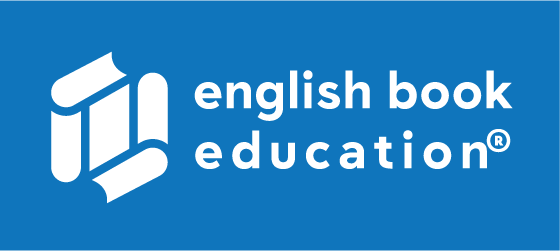 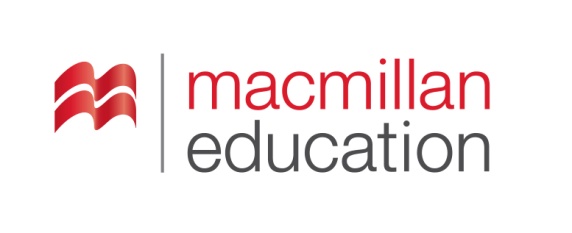 Homework N2საშინაო დავალება N2
Write the comparative and superlative forms of the adjectives.დაწერეთ ზედსართავი სახელები შედარებით და აღმატებით ხარისხში.
e.g.  small                         smaller                            the smallest        big                    __________________    __________________        lucky                __________________    __________________       fast                   __________________    __________________       nice                  __________________    __________________
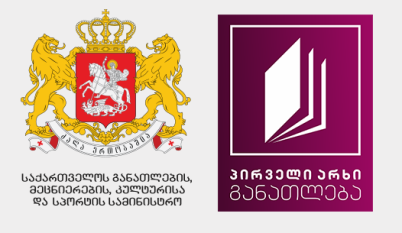 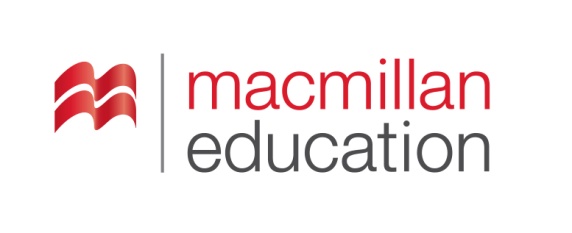 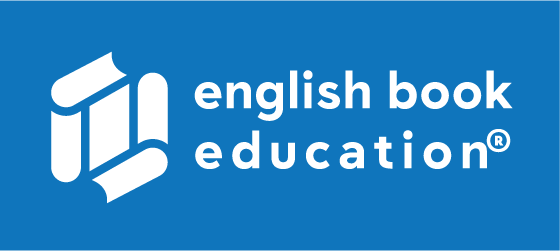 Please send your homework to:
საშინაო დავალება გამოგვიგზავნეთ
შემდეგ მისამართზე: